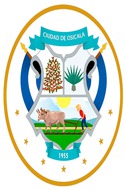 DEPARTAMENTO DE MORAZÁN
ALCALDIA MUNICIPAL DE OSICALA
ESTADO DE SITUACIÓN FINANCIERA
Al 31 de Diciembre de 2020 -*- Cierre Anual
En dólares de los Estados Unidos de Norteamérica
obed.fuentes
Institucional
RECURSOS
Corriente
Anterior
FONDOS
431,623.90
980,780.70
DISPONIBILIDADES
308,272.26
857,429.06
Caja General
34.48
0.00
Bancos Comerciales M/D
308,237.78
857,429.06
ANTICIPOS DE FONDOS
123,351.64
123,351.64
Anticipos a Empleados
20,500.00
20,500.00
Anticipos por Servicios
155.55
155.55
Anticipos a Contratistas
102,696.09
102,696.09
INVERSIONES FINANCIERAS
929,548.34
159,543.06
DEUDORES FINANCIEROS
901,571.44
131,566.16
Deudores Monetarios por Percibir
901,571.44
131,566.16
INVERSIONES INTANGIBLES
27,976.90
27,976.90
Seguros Pagados por Anticipado
2,988.15
2,988.15
Derechos de Propiedad Intangible
24,988.75
24,988.75
INVERSIONES EN EXISTENCIAS
1,500.07
1,438.08
EXISTENCIAS INSTITUCIONALES
1,500.07
1,438.08
Bienes de Uso y Consumo Diverso
57.70
57.70
Especies Municipales
1,442.37
1,380.38
INVERSIONES EN BIENES DE USO
952,554.38
941,115.23
BIENES DEPRECIABLES
149,036.45
137,597.30
Bienes Inmuebles
349.52
349.52
Infraestructura para Educación y Recreación
44,405.79
44,405.79
Adiciones, Reparaciones y Mejoras de Bienes
25,690.27
15,311.12
Maquinaria y Equipo de Producción
1,326.67
1,326.67
Equipos de Transporte, Tracción y Elevación
101,935.62
101,935.62
Maquinaria, Equipo y Mobiliario Diverso
180,863.20
179,803.20
Depreciación Acumulada
205,534.62
205,534.62
BIENES NO DEPRECIABLES
803,517.93
803,517.93
Bienes Inmuebles
803,517.93
803,517.93
INVERSIONES EN PROYECTOS Y PROGRAMAS
208,055.12
491,273.43
INVERSIONES EN BIENES PRIVATIVOS
131,889.98
491,273.43
Maquinaria y Equipo de Producción
2,507.66
2,507.66
Maquinaria, Equipo y Mobiliario Diverso
16,748.00
10,246.00
Costos Acumulados de la Inversión
112,634.32
478,519.77
INVERSIONES EN BIENES DE USO PUBLICO Y DESARROLLO SOCIAL
76,165.14
0.00
Maquinaria y Equipo de Producción
1,288.89
0.00
Maquinaria, Equipo y Mobiliario Diverso
4,591.50
701.50
Costos Acumulados de la Inversión
4,407,404.62
5,427,468.57
Aplicación Inversiones Públicas
4,337,119.87
5,428,170.07
TOTAL DE RECURSOS
2,523,281.81
2,574,150.50
OBLIGACIONES CON TERCEROS
Corriente
Anterior
DEUDA CORRIENTE
132,708.94
98,158.57
DEPOSITOS DE TERCEROS
132,708.94
98,158.57
Depósitos Ajenos
1,825.00
1,825.00
Depósitos en Garantía
76,040.57
41,118.09
Depósitos de Retenciones Fiscales
54,843.37
55,215.48
FINANCIAMIENTO DE TERCEROS
1,923,159.47
1,978,344.89
ENDEUDAMIENTO INTERNO
1,340,110.92
1,444,536.67
Empréstitos de Empresas Privadas Financieras
1,340,110.92
1,444,536.67
ACREEDORES FINANCIEROS
583,048.55
533,808.22
Provisiones por Acreedores Monetarios
1,000.00
1,000.00
Acreedores Monetarios por Pagar
574,301.97
525,061.64
Prestamos Temporales
7,746.58
7,746.58
TOTAL DE OBLIGACIONES CON TERCEROS
2,055,868.41
2,076,503.46
OBLIGACIONES PROPIAS
Corriente
Anterior
PATRIMONIO      ESTATAL
467,413.40
497,647.04
vie, 15 oct 2021 08:16:54
Página 1 de
2
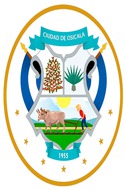 DEPARTAMENTO DE MORAZÁN
ALCALDIA MUNICIPAL DE OSICALA
ESTADO DE SITUACIÓN FINANCIERA
Al 31 de Diciembre de 2020 -*- Cierre Anual
En dólares de los Estados Unidos de Norteamérica
obed.fuentes
Institucional
PATRIMONIO
467,413.40
497,647.04
Patrimonio Municipalidades
768,164.42
768,164.42
Resultado Ejercicios Anteriores
(415,956.66)
203,866.49
Resultado Ejercicio Corriente
115,205.64
(474,383.87)
TOTAL DE OBLIGACIONES PROPIAS
467,413.40
497,647.04
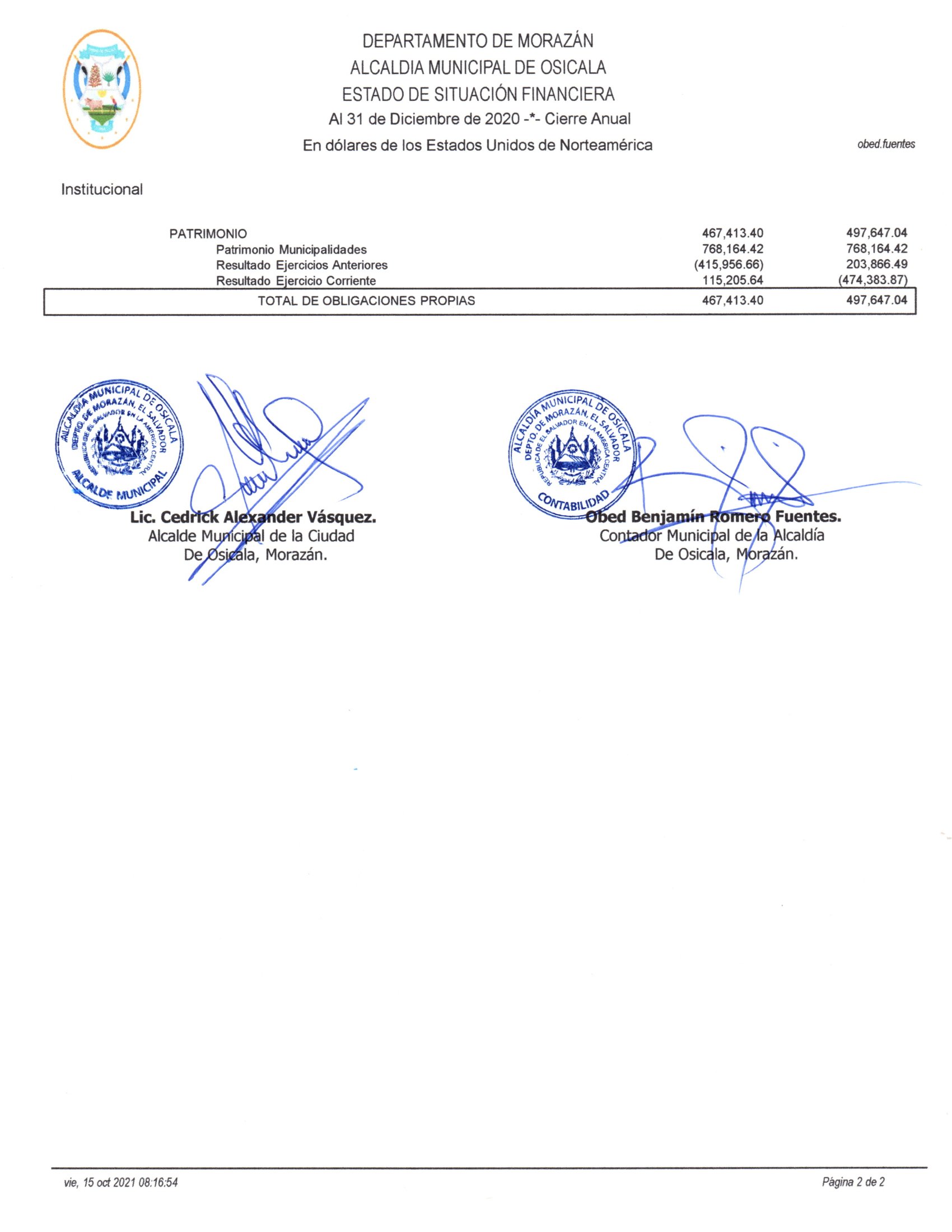 JEFE DE UNIDAD FINANCIERA
CONTADOR MUNICIPAL
Lic. Cedrick Alexander Vásquez. 		     Obed Benjamín Romero Fuentes.
   Alcalde Municipal de la Ciudad			    Contador Municipal de la Alcaldía
     De Osicala, Morazán.			          De Osicala, Morazán.
vie, 15 oct 2021 08:16:54
Página 2 de
2
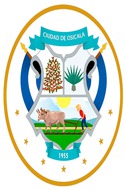 DEPARTAMENTO DE MORAZÁN
ALCALDIA MUNICIPAL DE OSICALA
ESTADO DE EJECUCIÓN PRESUPUESTARIA
Del 01 de Enero Al 31 de Diciembre de 2020 -*- Cierre Preliminar
(En dólares de los Estados Unidos de Norteamérica)
INSTITUCIONAL
INGRESOS
Código
Concepto
Presupuesto Modificado
Devengado
Saldo Presupuestario
11
IMPUESTOS
40,695.31
33,570.84
7,124.47
12
TASAS Y DERECHOS
187,724.86
110,281.29
77,443.57
14
VENTA DE BIENES Y SERVICIOS
25,651.66
21,966.30
3,685.36
15
INGRESOS FINANCIEROS Y OTROS
3,067.11
2,515.77
551.34
16
TRANSFERENCIAS CORRIENTES
332,233.79
332,233.79
0.00
22
TRANSFERENCIAS DE CAPITAL
1,778,043.03
2,017,354.38
-239,311.35
31
ENDEUDAMIENTO PUBLICO
218,500.02
0.00
218,500.02
32
SALDOS AÑOS ANTERIORES
962,074.78
0.00
962,074.78
Totales por Rubro
3,547,990.56
2,517,922.37
1,030,068.19
EGRESOS
Código
Concepto
Presupuesto Modificado
Devengado
Saldo Presupuestario
51
REMUNERACIONES
601,113.18
574,823.40
26,289.78
54
ADQUISICIONES DE BIENES Y SERVICIOS
595,657.31
504,786.52
90,870.79
55
GASTOS FINANCIEROS Y OTROS
150,689.65
127,573.52
23,116.13
56
TRANSFERENCIAS CORRIENTES
77,705.30
61,874.01
15,831.29
61
INVERSIONES EN ACTIVOS FIJOS
2,011,575.75
825,173.50
1,186,402.25
71
AMORTIZACION DE ENDEUDAMIENTO
111,249.37
104,425.75
6,823.62
Totales por Rubro
3,547,990.56
2,198,656.70
1,349,333.86
Superavit Presupuestario
319,265.67
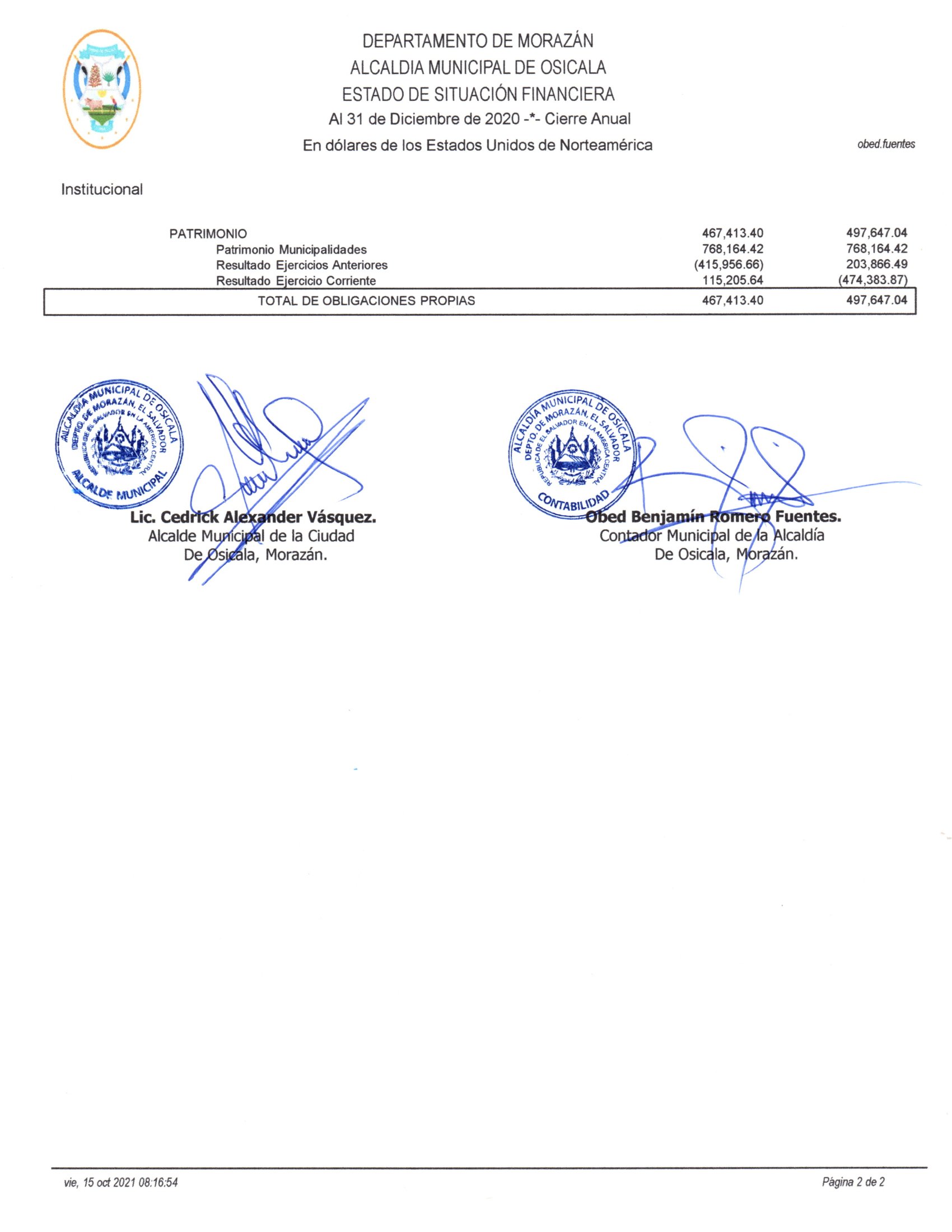 Lic. Cedrick Alexander Vásquez. 		     Obed Benjamín Romero Fuentes.
   Alcalde Municipal de la Ciudad			    Contador Municipal de la Alcaldía
     De Osicala, Morazán.			          De Osicala, Morazán.
FIRMA Y SELLO
FIRMA Y SELLO
JEFE DE LA UNIDAD FINANCIERA
CONTADOR
mar, 26 abr 2022 02:11:04
obed.fuentes
Página 1 de
1
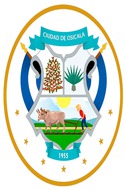 DEPARTAMENTO DE MORAZÁN
ALCALDIA MUNICIPAL DE OSICALA
ESTADO DE FLUJO DE FONDOS
Del 01 de Enero Al 31 de Diciembre de 2020 -*- Cierre Anual
En dólares de los Estados Unidos de Norteamérica
obed.fuentes
Institucional
ESTRUCTURA
CORRIENTE
ANTERIOR
DISPONIBILIDADES INICIALES
857,429.06
110,384.20
RESULTADO OPERACIONAL NETO
(479,281.42)
(159,496.79)
FUENTES OPERACIONALES
5,149,122.83
2,876,840.83
USOS OPERACIONALES
5,628,404.25
3,036,337.62
FINANCIAMIENTO CON TERCEROS NETO
(104,425.75)
954,932.11
EMPRESTITOS CONTRATADOS
0.00
1,500,000.00
SERVICIOS DE LA DEUDA
104,425.75
545,067.89
RESULTADO NO OPERACIONAL NETO
34,550.37
(48,390.46)
FUENTES NO OPERACIONALES
34,922.48
7,109.54
USOS NO OPERACIONALES
372.11
55,500.00
DISPONIBILIDADES FINALES
308,272.26
857,429.06
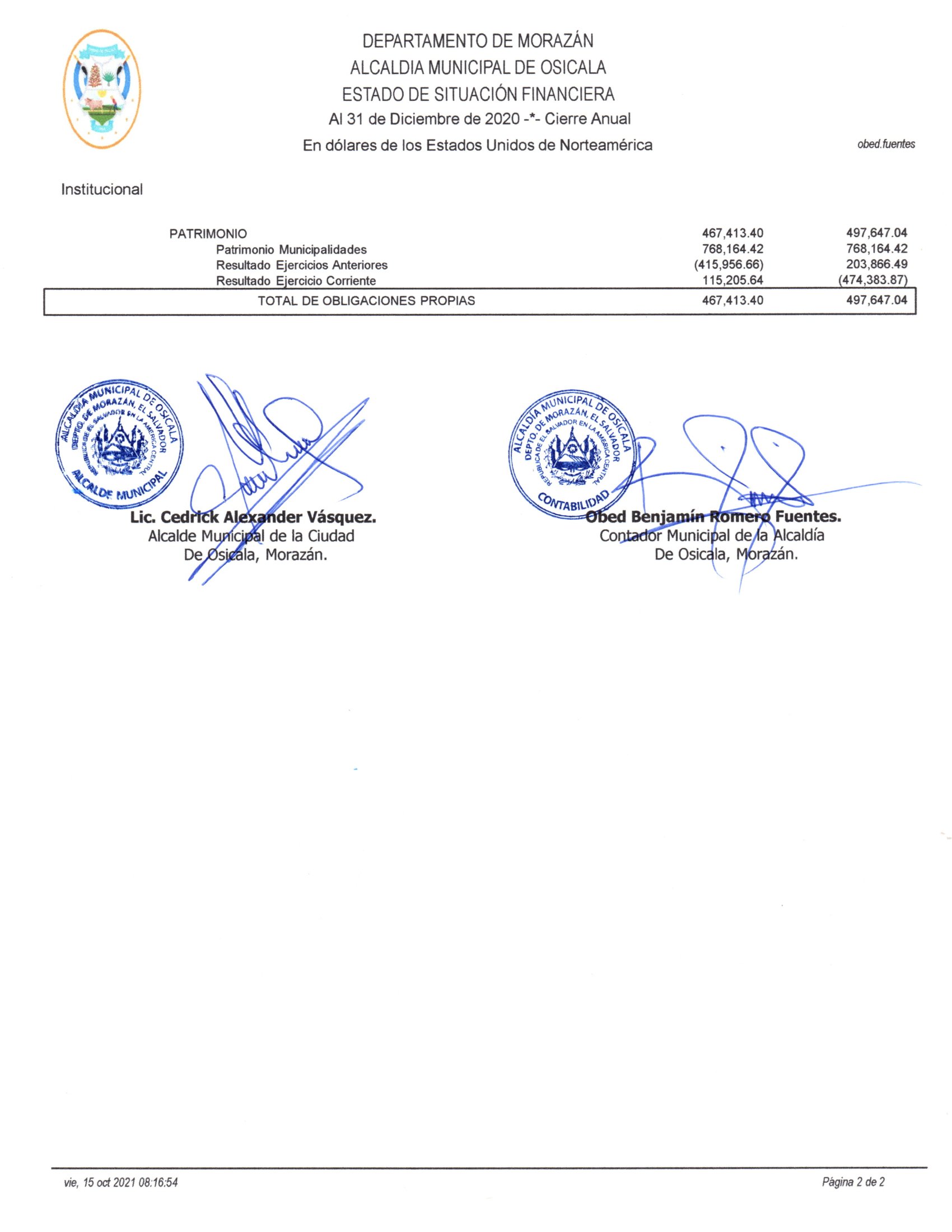 SELLO Y FIRMA DE JEFE DE UNIDAD FINANCIERA
SELLO Y FIRMA DEL CONTADOR
Lic. Cedrick Alexander Vásquez. 		     Obed Benjamín Romero Fuentes.
   Alcalde Municipal de la Ciudad			    Contador Municipal de la Alcaldía
     De Osicala, Morazán.			          De Osicala, Morazán.
vie, 15 oct 2021 08:25:07
Página 1 de
1
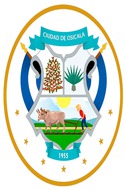 DEPARTAMENTO DE MORAZÁN
ALCALDIA MUNICIPAL DE OSICALA
VARIACIONES DEL FLUJO DE FONDOS (FUENTES)
Del 01 de Enero Al 31 de Diciembre de 2020 -*- Cierre Anual
En dólares de los Estados Unidos de Norteamérica
obed.fuentes
Institucional
FUENTES
CORRIENTE
ANTERIOR
D. M. x Impuestos Municipales
33,570.84
31,834.87
D. M. x Tasas y Derechos
110,281.29
117,541.23
D. M. x Venta de Bienes y Servicios
21,966.30
20,975.23
D. M. x Ingresos Financieros y Otros
2,515.77
2,465.36
D. M. x Transferencias Corrientes Recibidas
137,013.04
286,984.35
D. M. x Transferencias de Capital Recibidas
1,376,245.85
894,029.29
D. M. x Endeudamiento Público
0.00
1,500,000.00
D. M. x Transferencias entre Dependencias Institucionales
3,384,509.20
1,426,215.63
D. M. x Operaciones de Ejercicios Anteriores
83,020.54
96,794.87
OPERACIONALES
5,149,122.83
2,876,840.83
EMPRESTITOS CONTRATADOS
0.00
1,500,000.00
Depósitos en Garantía
34,922.48
4,689.16
Depósitos de Retenciones Fiscales
0.00
2,420.38
NO OPERACIONALES
34,922.48
7,109.54
DISMINUCION NETO DE DISPONIBILIDADES
549,156.80
0.00
TOTAL FUENTES
5,733,202.11
4,383,950.37
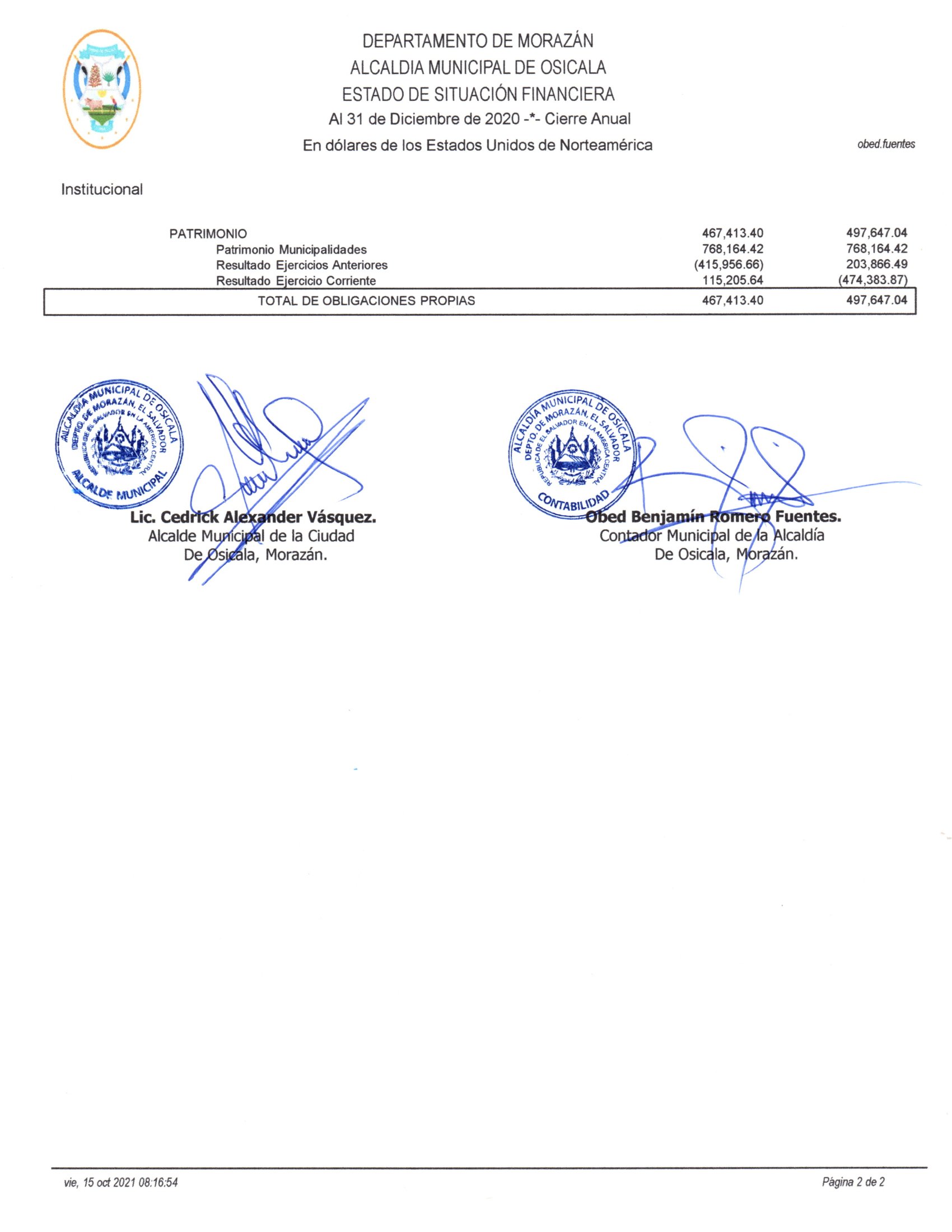 Lic. Cedrick Alexander Vásquez. 		     Obed Benjamín Romero Fuentes.
   Alcalde Municipal de la Ciudad			    Contador Municipal de la Alcaldía
     De Osicala, Morazán.			          De Osicala, Morazán.
vie, 15 oct 2021 08:28:15
Página 1 de
1
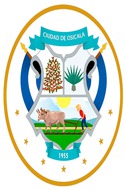 DEPARTAMENTO DE MORAZÁN
ALCALDIA MUNICIPAL DE OSICALA
VARIACIONES DEL FLUJO DE FONDOS (USOS)
Del 01 de Enero Al 31 de Diciembre de 2020 -*- Cierre Anual
En dólares de los Estados Unidos de Norteamérica
obed.fuentes
Institucional
USOS
CORRIENTE
ANTERIOR
Anticipos a Contratistas
0.00
55,500.00
Depósitos de Retenciones Fiscales
372.11
0.00
A. M. x Remuneraciones
573,910.50
578,142.06
A. M. x Adquisiciones de Bienes y Servicios
504,786.52
428,451.34
A. M. x Gastos Financieros y Otros
127,573.52
148,454.64
A. M. x Transferencias Corrientes Otorgadas
61,874.01
73,049.59
A. M. x Inversiones en Activos Fijos
825,173.50
389,408.31
A. M. x Amortización de Endeudamiento Público
104,425.75
545,067.89
A. M. x Transferencias entre Dependencias Institucionales
3,506,631.24
1,413,803.09
A. M. x Operaciones de Ejercicios Anteriores
28,454.96
5,028.59
OPERACIONALES
5,628,404.25
3,036,337.62
SERVICIOS DE LA DEUDA
104,425.75
545,067.89
AUMENTO NETO DE DISPONIBILIDADES
0.00
747,044.86
TOTAL USOS
5,733,202.11
4,383,950.37
NO OPERACIONALES
372.11
55,500.00
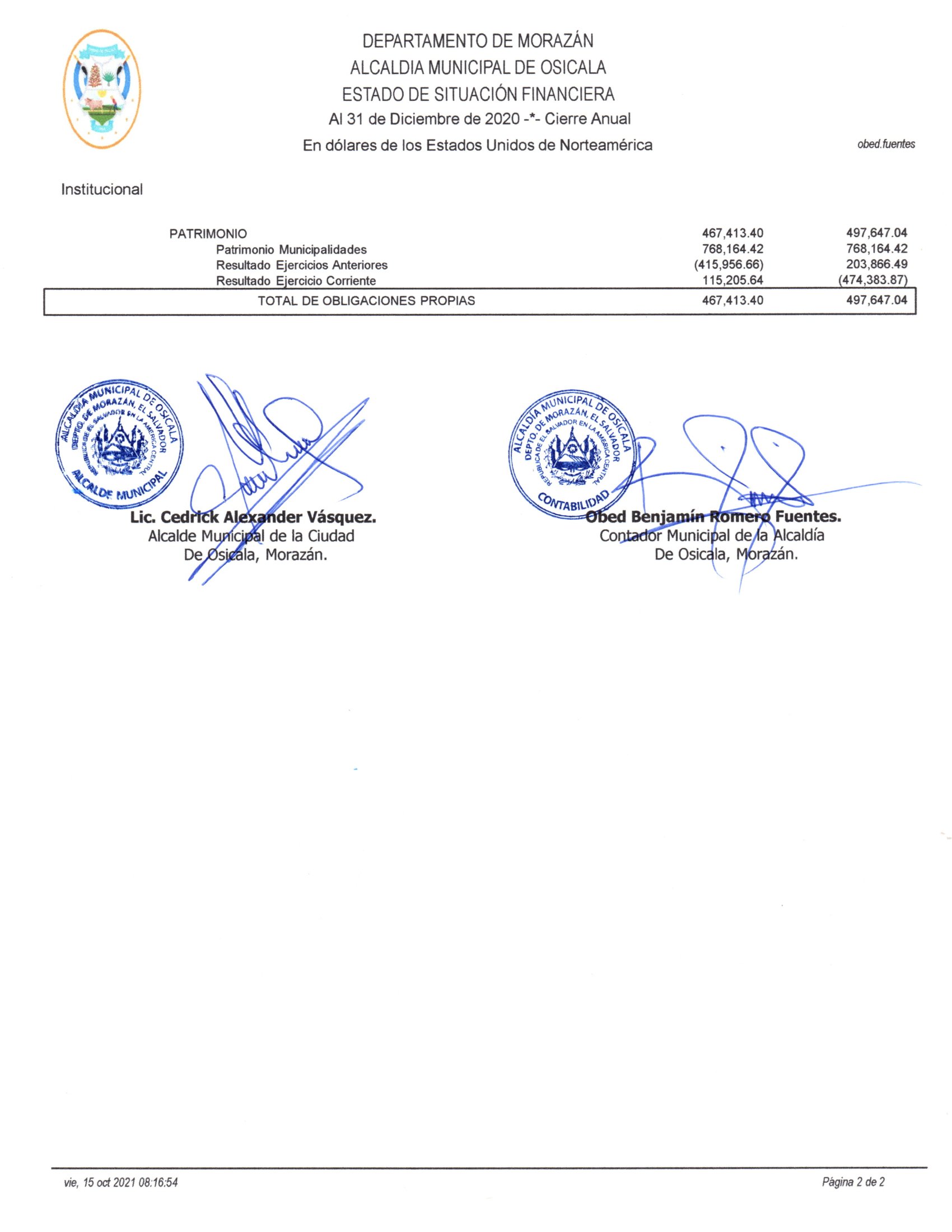 Lic. Cedrick Alexander Vásquez. 		     Obed Benjamín Romero Fuentes.
   Alcalde Municipal de la Ciudad			    Contador Municipal de la Alcaldía
     De Osicala, Morazán.			          De Osicala, Morazán.
vie, 15 oct 2021 08:29:56
Página 1 de
1